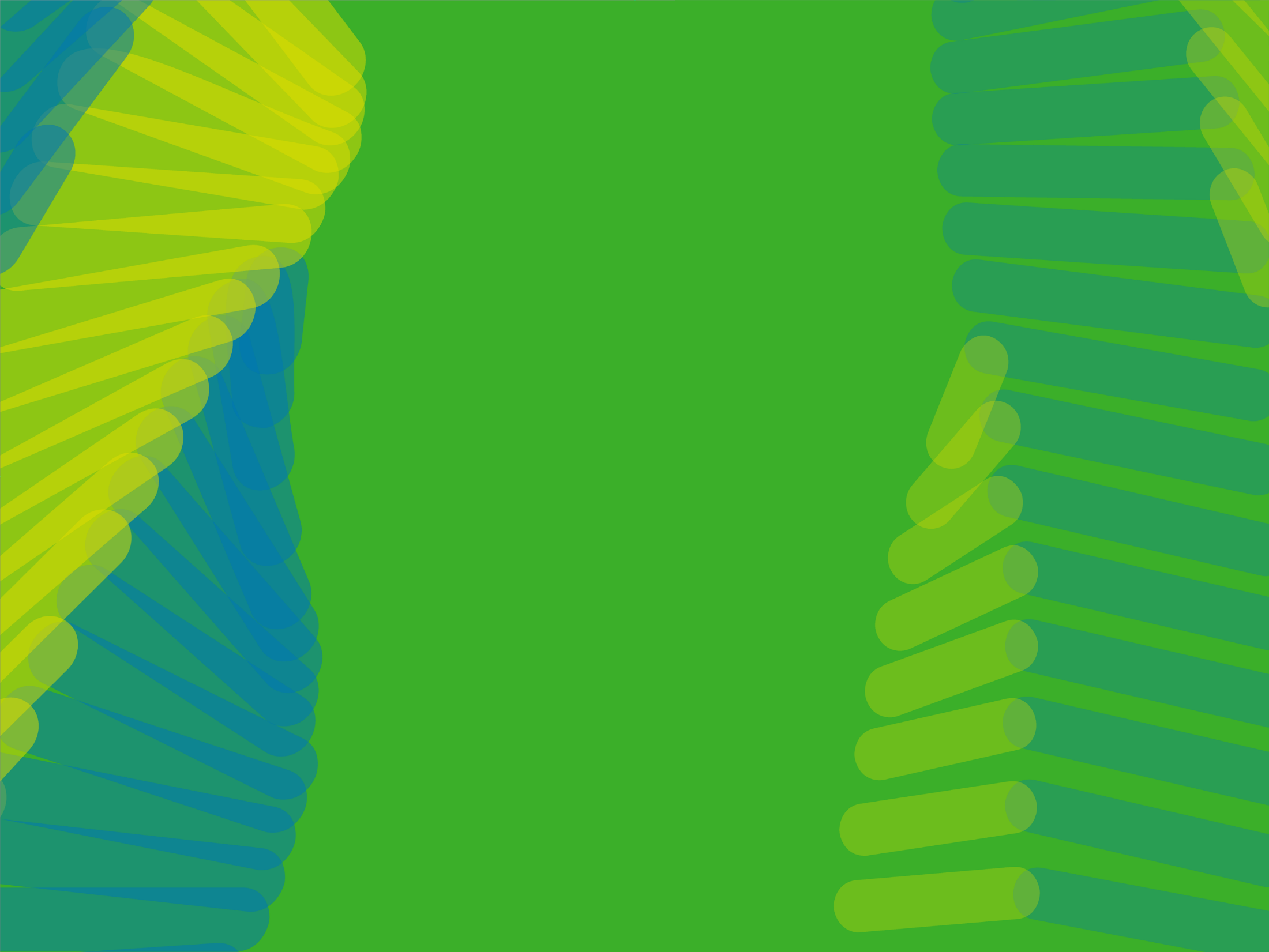 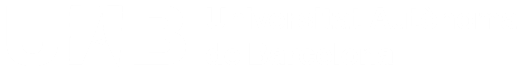 Premio Cátedra Manuel Ballbé SHDG-Securitas
al mejor trabajo de investigación o proyecto profesional relacionado con la Seguridad Humana y el Derecho Global.
BASES DE LA CONVOCATORIA
Las personas solicitantes deberán presentar una investigación académica o proyecto profesional altamente significativo para la seguridad privada, dentro de su especialidad. 
Se admitirán proyectos de tesis, o tesis ya defendidas, así como proyectos de grupos de investigación consolidados o no, o de investigadores individuales de cualquier rama de la ciencia. 

2. Características del premio 

Este premio está dotado con la cantidad de 3.000 euros y los finalistas recibirán una mención especial. 
El trabajo premiado será presentado y expuesto en el Congreso Internacional sobre Seguridad Humana y Derecho Global que se celebrará durante el curso 2022-2023 en la UAB. 
La entrega del premio servirá para dar a conocer y poner en valor la labor investigadora del premiado/a por un lado, y por otro, su implicación y beneficios para la industria y los servicios de seguridad privada.
1-  Objeto de la convocatoria 

Este Premio pretende reconocer el mérito de aquellas personas investigadoras que estén realizando una labor profesional o académica destacada de relevancia nacional o internacional en sus respectivas áreas de investigación y campos científicos, y que contribuyan excepcionalmente al avance de la ciencia, a la transferencia de tecnología y a la innovación de la regulación, todo ello para su aplicación práctica en el campo de la seguridad privada y en especial, al papel de la mujer. 

 Se primarán aquellos proyectos de ciencias sociales, tecnología o ciencia que ofrezcan 
1. soluciones innovadoras en digitalización de la seguridad privada, seguridad holística, servicios remotos, protección contra incendios y seguridad electrónica. 
2. Soluciones de seguridad privada desde una visión de género innovadora.
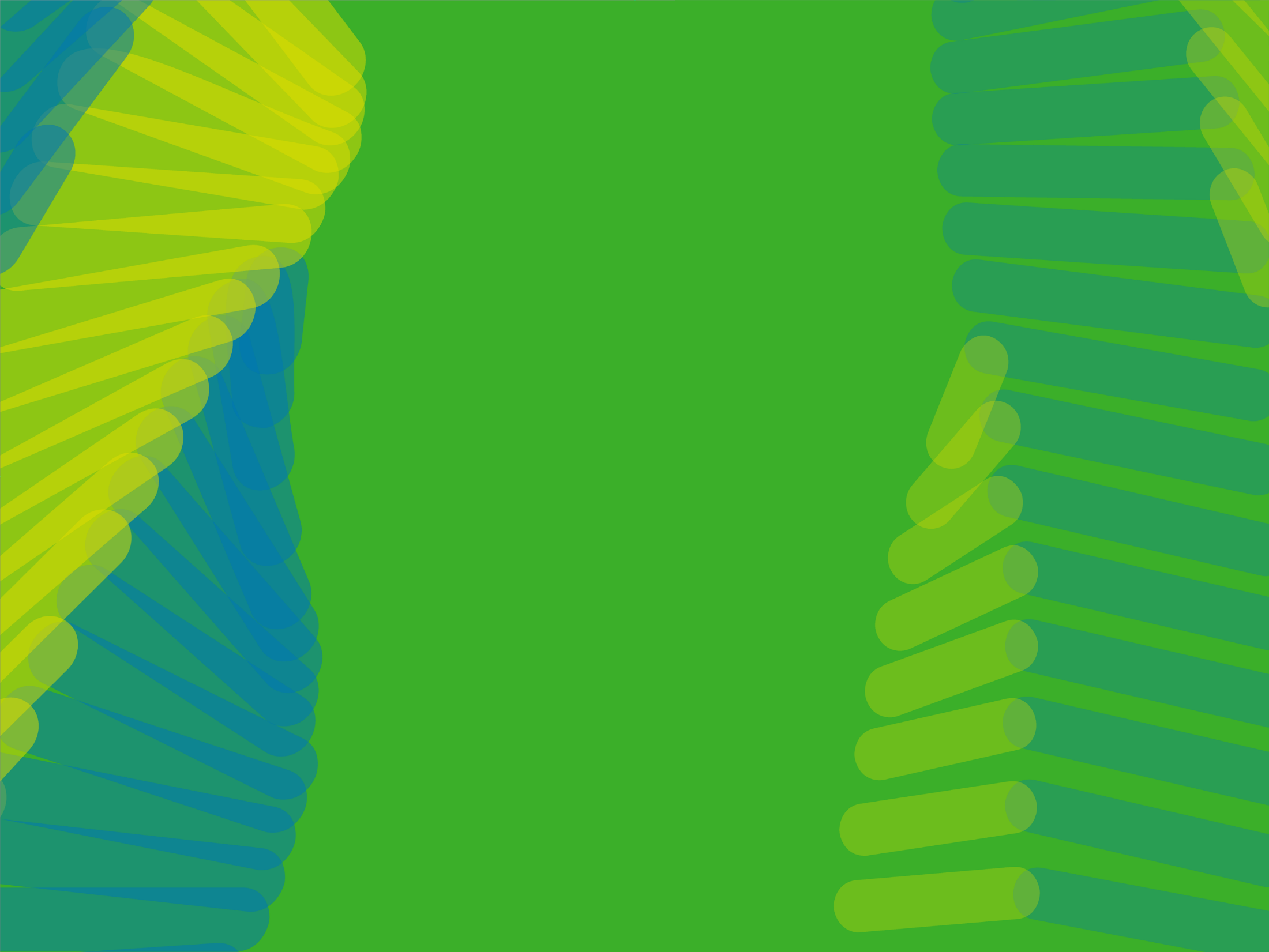 Premio Cátedra Manuel Ballbé SHDG-Securitas
al mejor trabajo de investigación o proyecto profesional relacionado con la Seguridad Humana y el Derecho Global.
4. Evaluación de los trabajos 

El candidato para optar al premio será elegido por una Comisión compuesta por 3 miembros, uno de los cuales será designado por la Presidenta de la Cátedra, otro por la delegada de Securitas en la Cátedra, y otro por el Vicerrector de Investigación de la UAB. 

Cualquier interpretación de estas bases corresponde al Consejo Directivo y su decisión será inapelable. 
La resolución de la concesión del premio, de conformidad con el fallo emitido por la Comisión se efectuará durante el mes de diciembre de 2022 por la Directora de la Cátedra y se publicará en su web.
3- Solicitudes, documentación y plazo de presentación

Los solicitantes deben presentar: 
1. Un vídeo explicativo de 5 minutos aproximadamente sobre la investigación o proyecto profesional 
2. Una memoria de aproximadamente 15 páginas 
3. Un CV abreviado normalizado y un resumen de 300 palabras de los trabajos realizados en los últimos 3 años. 

El plazo de presentación de solicitudes será desde el 15 de julio, hasta el 30 de noviembre de 2022. 
La presentación de las solicitudes se realizará a través del gestor de peticiones de la Secretaría de la Cátedra MB-SHDG Securitas a través del correo catedra.manuel.ballbe@uab.cat indicando “Premio Cátedra 2022”.
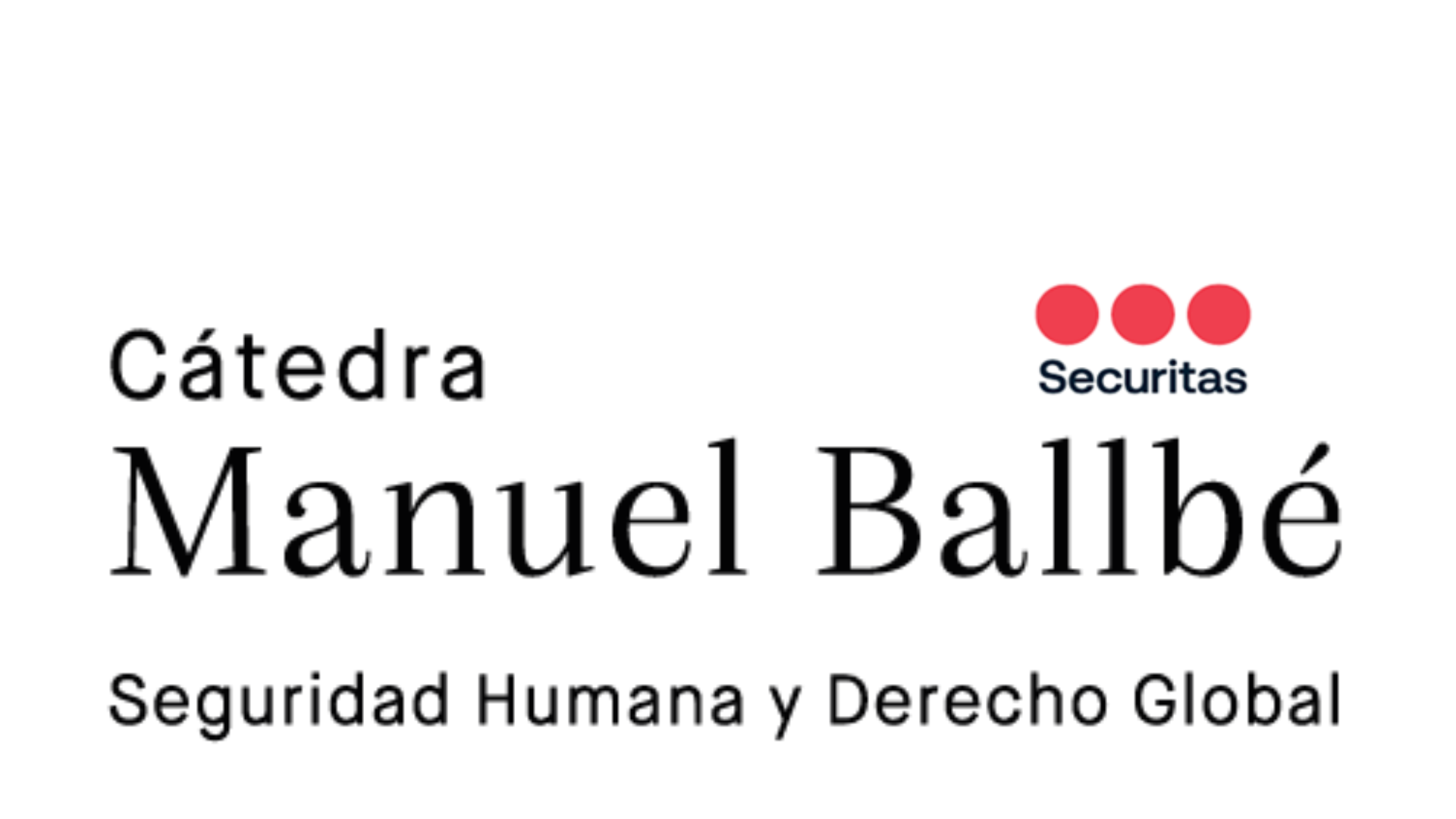 Catedramanuelballbe.org
Catedra.manuel.ballbe@uab.cat
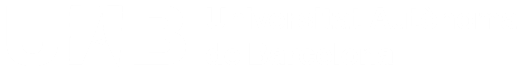